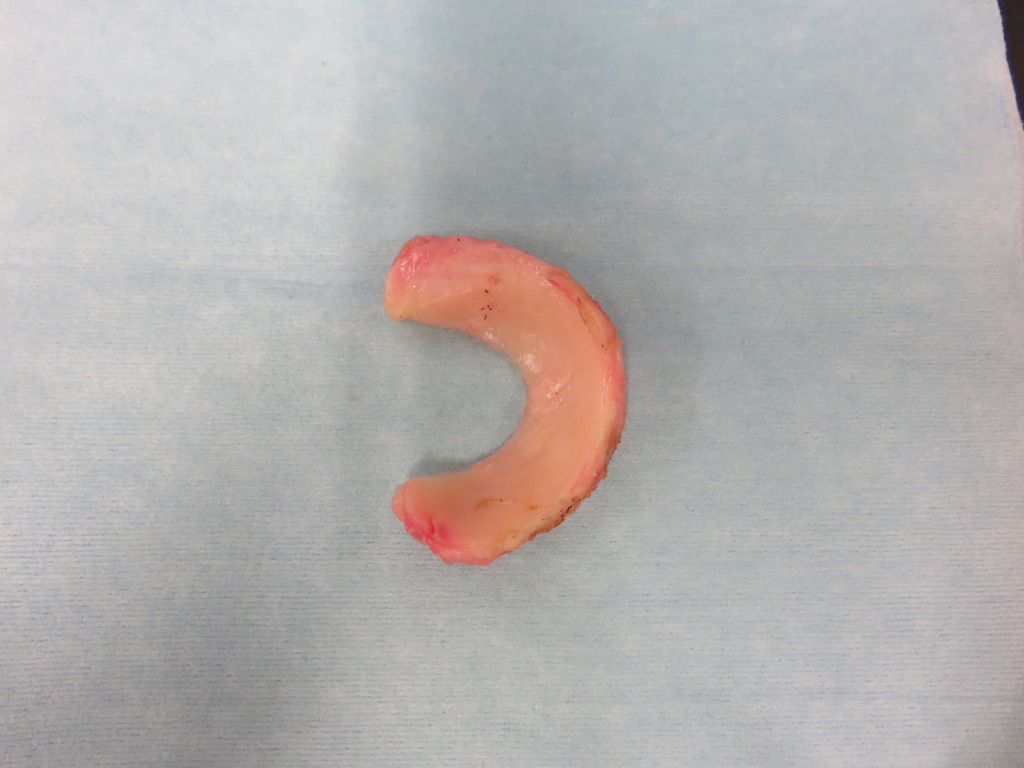 a
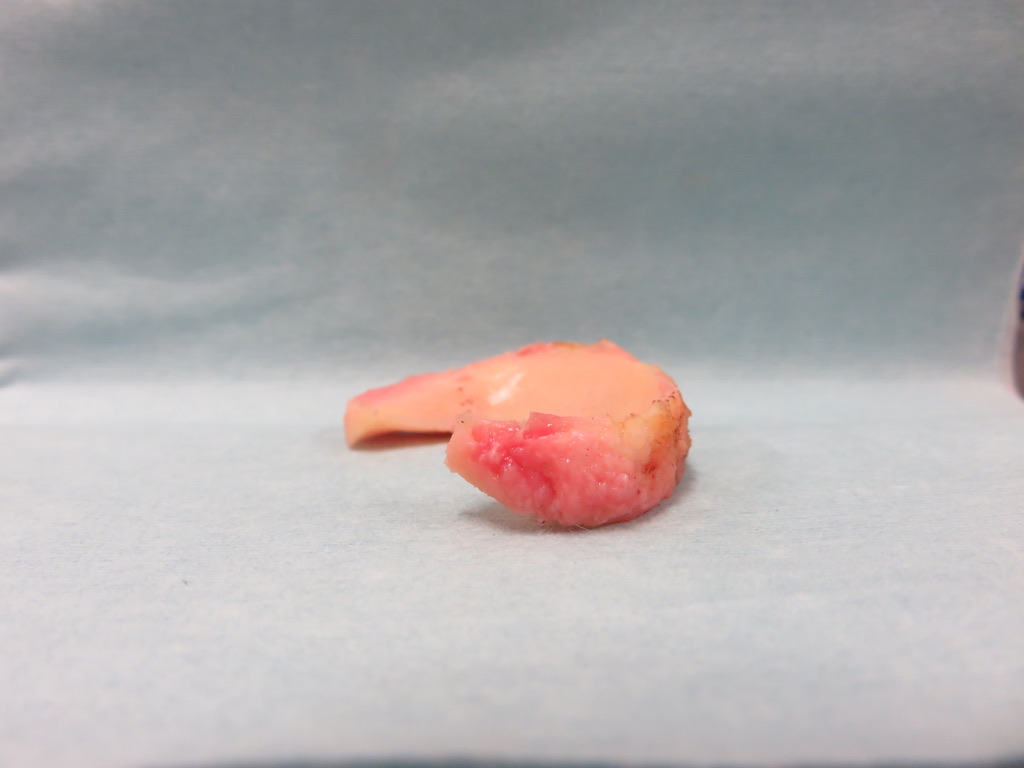 b
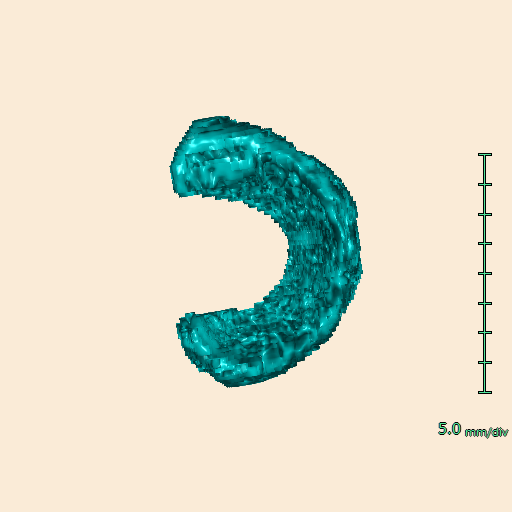 c
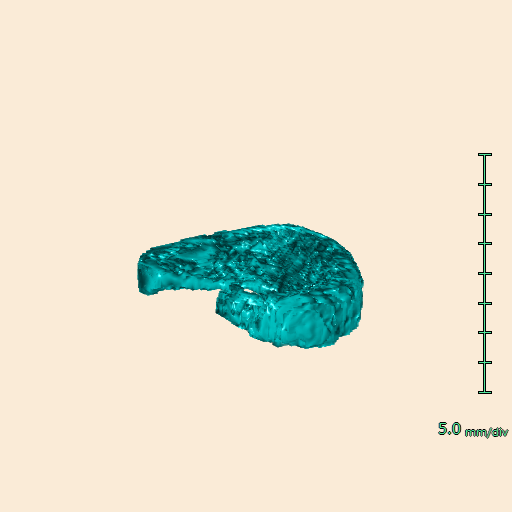 d
Removed lateral menisci (a, b) and 3D-reconstructed menisci using SYNAPSE VINCENT based on open MRI scans (c, d).
Supplemental Figure
Table. The validation analysis in calculated volume by 3D MRI and water suspension methods.
Volume values are displayed as a mean ± standard deviation. 
Water suspension method were repeated 3 times.
The 3D MRI measurements were performed by three observers.
Supplemental Table